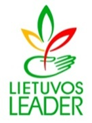 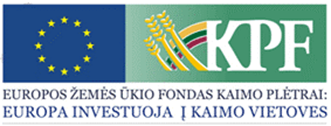 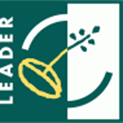 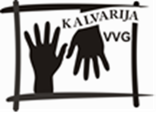 Kvietimas Nr. 1teikti vietos projektus pagal kaimo vietovių vietos plėtros strategijos ,,Kalvarijos VVG teritorijos vietos plėtros 2016-2023 m. strategija“ priemones
2017 m.
Kvietimas Nr.1 skelbiamas pagal šias priemones:

„Kaimo gyventojų sutelktumo skatinimas“.

,,Pagrindinės paslaugos ir kaimų atnaujinimas kaimo vietovėse“ (1 veiklos sritis ,,Parama investicijoms į visų rūšių mažos apimties infrastruktūrą).

„Vietos projektų pareiškėjų ir vykdytojų mokymas, įgūdžių įgijimas“
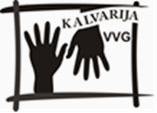 2
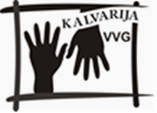 „Kaimo gyventojų sutelktumo skatinimas“ (1)
Remiamos veiklos: bendrų renginių (kūrybinių stovyklų, plenerų, tradicinių švenčių, mugių ir kitų viešųjų renginių), organizavimas; jaunimo įtraukimas į socialinių paslaugų, teikiamų bendruomenės lygiu, organizavimą; daugiavaikių ir kitų paramos pageidaujančių šeimų rėmimas, įtraukiant šių šeimų vaikus ir kitus šeimos narius į „hobby“ pobūdžio žemės ūkio veiklą (pvz., bitininkystę, dekoratyvinių, naminių gyvūnų bei paukščių auginimą ir pan.); savanorystės akcijų organizavimas didinant gyventojų užimtumo galimybes; kitos iniciatyvos, kurios padeda pasiekti priemonės tikslą.
3
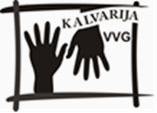 „Kaimo gyventojų sutelktumo skatinimas“ (2)
Tinkami vietos projektų vykdytojai: viešieji pelno nesiekiantys juridiniai asmenys, registruoti pagal LR Asociacijų, LR Viešųjų įstaigų, LR Labdaros ir paramos fondų įstatymus. Pareiškėjo pobūdis – VVG teritorijoje veiklą vykdančios NVO.
Galimi partneriai: 
1) Viešieji pelno nesiekiantys juridiniai asmenys, registruoti pagal LR Asociacijų, LR Viešųjų įstaigų, LR Labdaros ir paramos fondų įstatymus. Pareiškėjo pobūdis – VVG teritorijoje veiklą vykdančios NVO; 
2) Privatūs juridiniai asmenys; 
3) Biudžetinės įstaigos.
4
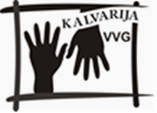 „Kaimo gyventojų sutelktumo skatinimas“ (3)

Didžiausia lėšų vietos projektui paramos suma negali viršyti 10.000,00 Eur.

Lėšos vietos projektui įgyvendinti gali sudaryti iki 80 proc. visų  tinkamų finansuoti vietos projektų išlaidų
5
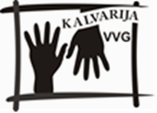 „Kaimo gyventojų sutelktumo skatinimas“ (4)
Vietos projektų atrankos kriterijai:
1. Projektas skirtas tikslinėms grupėms: 1) vienišiems, senyvo amžiaus žmonėms; 2) jaunimui iki 29 m.; 3) jaunoms šeimoms, auginančioms vaikus; 4) vienišoms motinoms/tėvams; 5) skurdo riziką patiriančioms šeimoms; 6) žmonėms su negalia; 7) bedarbiams - didžiausias galimas surinkti balų skaičius 25 balai. 

Šis atrankos kriterijus detalizuojamas taip:
* Projektas skirtas 4 ir daugiau tikslinių grupių – 25 balai;
* Projektas skirtas 3 tikslinėms grupėms - 20 balų;
* Projektas skirtas 2 tikslinėms grupėms - 15 balų.
6
„Kaimo gyventojų sutelktumo skatinimas“ (4)
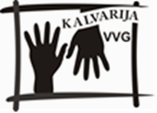 2. Projekte numatytas VVG teritorijos masto socialinės inovacijos įgyvendinimas – didžiausias galimas surinkti balų skaičius 25 balai. 

Šis atrankos kriterijus detalizuojamas taip:
* Projekte numatytas dviejų ir daugiau inovacijų įgyvendinimas – 25 balai;
* Projekte numatytas vienos inovacijos įgyvendinimas – 20 balų.
7
„Kaimo gyventojų sutelktumo skatinimas“ (5)
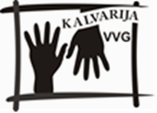 3. Projektas įgyvendinamas kartu su kitomis organizacijomis - didžiausias galimas surinkti balų skaičius 25 balai.

Šis atrankos kriterijus detalizuojamas taip:
* Projektas įgyvendinamas kartu su trimis arba daugiau organizacijų, kurios atstovauja trims skirtingiems sektoriams: nevyriausybiniam, verslo ir valdžios - 25 balai;
* Projektas įgyvendinamas kartu su keturiomis organizacijomis - 20 balų;
* Projektas įgyvendinamas kartu trimis organizacijomis – 15 balų.
8
„Kaimo gyventojų sutelktumo skatinimas“ (6)
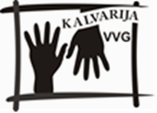 4. Projekto teritorinė aprėptis - didžiausias galimas surinkti balų skaičius 25 balai.

Šis atrankos kriterijus detalizuojamas taip:
* Projekto veiklos vykdomos visoje VVG teritorijoje (4 seniūnijose) ir projekto naudos gavėjai yra iš visų VVG teritorijos seniūnijų - 25 balai;
* Projekto veiklos vykdomos 3 seniūnijų teritorijoje ir projekto naudos gavėjai yra  3 seniūnijų gyventojai - 20 balų;
* Projekto veiklos vykdomos 2 seniūnijų teritorijoje ir projekto naudos gavėjai yra 2 seniūnijų gyventojai - 15 balų.
9
„Kaimo gyventojų sutelktumo skatinimas“ (7)
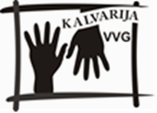 Tinkamos išlaidos:
* naujų prekių įsigijimo (įrangos, įrenginių, įrankių, mechanizmų, baldų, kitos įrangos, kompiuterinės įrangos ir programų, kitos elektroninės, skaitmeninės technikos, kitų prekių, tiesiogiai susijusių su vietos projekto įgyvendinimu, įsigijimo išlaidos);
* paslaugų įsigijimo išlaidos (paslaugų, tiesiogiai susijusių su projekto veiklomis, įsigijimo išlaidos; su įsigytos įrangos (įrenginių, kito turto) paruošimu naudoti susijusios išlaidos (pvz., išbandymo, apmokymo naudotis ir pan.);
* bendrosios išlaidos (vietos projekto viešinimo išlaidos);
* pridėtinės vertės mokestis (PVM, kurio vietos projekto vykdytojas pagal LR pridėtinės vertės mokesčio įstatymą neturi ar negalėtų turėti galimybės įtraukti į PVM atskaitą);
* nuosavas indėlis (savanoriškas darbas).
10
„Pagrindinės paslaugos ir kaimų atnaujinimas kaimo vietovėse“ (1)
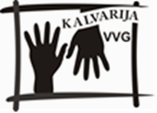 Remiamos veiklos:
1. Visuomeninės paskirties pastatų (išskyrus privačios nuosavybės teise valdomus pastatus), rekonstravimas, kapitalinis remontas ir pritaikymas kaimo bendruomenės poreikiams, ekonominei, socialinei, kultūrinei veiklai; Remiama veikla taip pat yra statybos darbai, nurodyti Statybos techninio reglamento STR 1.01.08:2002 „Statinio statybos rūšys“, patvirtinto Lietuvos Respublikos aplinkos ministro 2002 m. gruodžio 5 d. įsakymu Nr. 622 „Dėl statybos techninio reglamento STR 1.01.08:2002 „Statinio statybos rūšys“ patvirtinimo“ 12.1.–12.11 papunkčiuose;
2. Viešųjų poilsio, sporto, laisvalaikio, rekreacinės ir kitos paskirties inžinerinių statinių (pvz., nedidelės sporto aikštelės, lauko treniruoklių aikštelės, persirengimo kabinos, vaikų žaidimo aikštelės) įrengimas ar esamų sutvarkymas;
11
„Pagrindinės paslaugos ir kaimų atnaujinimas kaimo vietovėse“ (2)
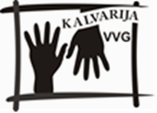 3. Mažųjų architektūros elementų (pvz. lauko suoliukai, stacionarūs dviračių stovai, medžių apsaugos, lauko vazonai ir pan.) sukūrimas ir atnaujinimas, meno kūrinių, skulptūrų, statulų, esančių tvarkomame objekte, atnaujinimas (šios išlaidos gali sudaryti ne daugiau kaip 5 proc. visų tinkamų finansuoti projekto išlaidų);
4. Kitų atvirų viešųjų erdvių sutvarkymas ir (arba) sukūrimas, pritaikant jas kaimo bendruomenės poreikiams, ekonominei, socialinei, kultūrinei veiklai, laisvalaikiui ir siekiant skatinti kaimo vietovėse ekonominę plėtrą, socialinę įtrauktį ir skurdo mažinimą.
12
„Pagrindinės paslaugos ir kaimų atnaujinimas kaimo vietovėse“ (3)
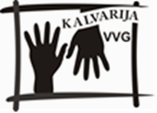 Tinkami vietos projektų vykdytojai: Viešieji pelno nesiekiantys juridiniai asmenys, registruoti pagal LR Asociacijų, LR Viešųjų įstaigų, LR Labdaros ir paramos fondų, LR Biudžetinių įstaigų įstatymus
Galimi partneriai: 
1) Viešieji pelno nesiekiantys juridiniai asmenys, registruoti pagal LR Asociacijų, LR Viešųjų įstaigų, LR Labdaros ir paramos fondų, LR Biudžetinių įstaigų įstatymus.
2) Privatūs juridiniai asmenys.
13
„Pagrindinės paslaugos ir kaimų atnaujinimas kaimo vietovėse“ (4)
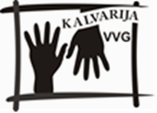 Didžiausia lėšų vietos projektui paramos suma negali viršyti 31.500,00 Eur.

Lėšos vietos projektui įgyvendinti gali sudaryti iki 80 proc. visų  tinkamų finansuoti vietos projektų išlaidų.
14
„Pagrindinės paslaugos ir kaimų atnaujinimas kaimo vietovėse“ (5)
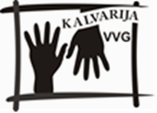 Vietos projektų atrankos kriterijai:
1. Vietos projektas įgyvendinamas su partneriu (-iais)“ – didžiausias galimas surinkti balų skaičius 20 balų. 
Šis atrankos kriterijus detalizuojamas taip:
* Vietos projektas įgyvendinamas su partneriu (-ais), kurio (-ių) indėlis nuosavomis piniginėmis lėšomis sudaro 10 ir daugiau proc. visų tinkamų finansuoti vietos projekto išlaidų – 20 balų;
* Vietos projektas įgyvendinamas su partneriu (-ais), kurio (-ių) indėlis nuosavomis piniginėmis lėšomis sudaro nuo 6 iki 9,99 proc. visų tinkamų finansuoti vietos projekto išlaidų – 15 balų;
* Vietos projektas įgyvendinamas su partneriu (-ais), kurio (-ių) indėlis nuosavomis piniginėmis lėšomis sudaro mažiau kaip 6 proc. visų tinkamų finansuoti vietos projekto išlaidų“ – 5 balai.
15
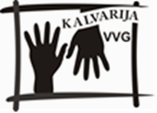 „Pagrindinės paslaugos ir kaimų atnaujinimas kaimo vietovėse“ (6)
2. Įgyvendinant projektą numatytas vietos gyventojų prisidėjimas savanorišku darbu – didžiausias galimas surinkti balų skaičius 20 balų. 
Šis atrankos kriterijus detalizuojamas taip:
* Vietos gyventojų numatomų atlikti savanoriškų darbų vertė sudaro 10 ir daugiau proc. visų tinkamų finansuoti vietos projekto išlaidų – 20 balų;
* Vietos gyventojų numatomų atlikti savanoriškų darbų vertė sudaro nuo 6 iki 9,99 proc. visų tinkamų finansuoti vietos projekto išlaidų – 15 balų;
* Vietos gyventojų numatomų atlikti savanoriškų darbų vertė sudaro mažiau kaip 6 proc. visų tinkamų finansuoti vietos projekto išlaidų – 5 balai.
16
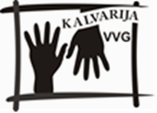 „Pagrindinės paslaugos ir kaimų atnaujinimas kaimo vietovėse“ (7)
3. Gyvenamojoje vietovėje, kurioje numatyta įgyvendinti vietos projektą, nėra atnaujintos infrastruktūros, kokią planuojama atnaujinti/įrengti vietos projektu – didžiausias galimas surinkti balų skaičius - 30 balų (vertinama situacija paraiškos pateikimo dienai).
4. Projektas sudaro sąlygas pagerinti vietos gyventojų gyvenimo kokybę ne mažiau kaip dviejose srityse (laisvalaikio, sporto, kultūrinės veiklos ar užimtumo skatinimo kaime) – didžiausias galimas surinkti balų skaičius 30 balų.
17
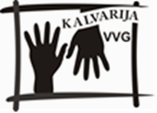 „Pagrindinės paslaugos ir kaimų atnaujinimas kaimo vietovėse“ (8)
Tinkamos išlaidos:
* Naujų prekių įsigijimo:
Naujų įrenginių ir (arba) įrangos, skirtų projekto reikmėms, pirkimo išlaidos;
Naujų statybinių ir kitų medžiagų įsigijimo išlaidos (medžiagų įsigijimas yra tinkama finansuoti išlaida tuo atveju, kai statybos darbai numatomi atlikti ūkio būdu).
18
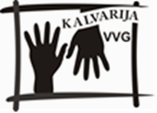 „Pagrindinės paslaugos ir kaimų atnaujinimas kaimo vietovėse“ (9)
* Darbų ir paslaugų įsigijimo:
projekte numatytai veiklai vykdyti skirto nekilnojamojo turto statybos ir (arba) gerinimo, įskaitant teritorijų tvarkymą, išlaidos;
su projekto lėšomis įgyto turto (naujų įrenginių ir (arba) įrangos), paruošimu naudoti susijusios išlaidos (įrangos įrengimas, apmokymas ja naudotis ir pan.).
19
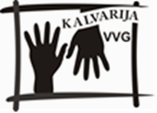 „Pagrindinės paslaugos ir kaimų atnaujinimas kaimo vietovėse“ (10)
* Vietos projekto bendrosios išlaidos (išlaidos negali viršyti 10 proc. kitų tinkamų finansuoti vietos projekto išlaidų (skaičiuojama nuo visų tinkamų finansuoti išlaidų, išskyrus bendrąsias):
atlyginimas architektams, inžinieriams ir konsultantams už konsultacijas aplinkosauginiais ir ekonominiais projekto rengimo ir įgyvendinimo klausimais, ir kitų su jais susijusių dokumentų rengimą, kai šios išlaidos susijusios su nekilnojamojo turto statyba ir (arba) gerinimu, įskaitant teritorijų tvarkymą, naujų įrenginių ir (arba) įrangos pirkimu;
vietos projekto viešinimo išlaidos.
20
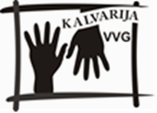 „Pagrindinės paslaugos ir kaimų atnaujinimas kaimo vietovėse“ (11)
* Pridėtinės vertės mokestis (PVM, kurio vietos projekto vykdytojas pagal Lietuvos Respublikos pridėtinės vertės mokesčio įstatymą neturi ar negalėtų turėti galimybės įtraukti į PVM atskaitą)
* Nuosavas indėlis (savanoriškas darbas - 1 val. įkainis – 4,87 Eur).
21
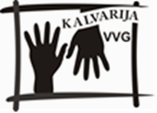 „Pagrindinės paslaugos ir kaimų atnaujinimas kaimo vietovėse“ (12)
SVARBU:
Paprastojo remonto darbai nėra tinkama finansuoti išlaida, išskyrus paprastojo remonto darbus, kurie yra nurodyti Statybos techninio reglamento STR 1.01.08:2002 „Statinio statybos rūšys“, patvirtinto Lietuvos Respublikos aplinkos ministro 2002 m. gruodžio 5 d. įsakymu Nr. 622 „Dėl statybos techninio reglamento STR 1.01.08:2002 „Statinio statybos rūšys“ patvirtinimo“ 12.1.–12.11 papunkčiuose.
22
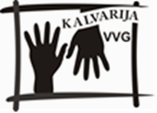 „Pagrindinės paslaugos ir kaimų atnaujinimas kaimo vietovėse“ (13)
STR 1.01.08:2002 „Statinio statybos rūšys“ 
12.1. statinio nelaikančiųjų konstrukcijų (jų tarpe – laiptų aikštelių, laiptatakių, nepriskiriamų statinio laikančiosioms konstrukcijoms) įrengimas, perstatymas, pertvarkymas ar griovimas;
12.2. sąramų laikančiose sienose stiprinimas, keitimas jų nesilpninant; pavienių elementų (rąstų, gegnių, plytų ir pan.) laikančiose konstrukcijose pakeitimas, nesilpninant laikančiųjų konstrukcijų;
12.3. (neteko galios);
12.4. fasadų ar stogo dangos ar apdailos keitimas;
12.5. angų, reikalingų statinio inžinerinių sistemų įrengimui iškirtimas skersai laikančiąsias atitvaras, kai bet kuris angos matmuo ne didesnis už atitvaros storį;
23
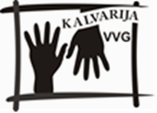 „Pagrindinės paslaugos ir kaimų atnaujinimas kaimo vietovėse“ (14)
12.6. nišų laikančiose atitvarose iškirtimas, kai nišos gylis neviršija pusės atitvaros storio, o kiti nišos matmenys ne didesni kaip dvigubas atitvaros storis;
12.7. angų atitvarose užtaisymas, buvusių laikinai užtaisytų angų atvėrimas;
12.8. pastatų ar jų dalių apšiltinimas;
12.9. balkonų, lodžijų įstiklinimas, fasado elementų pakeitimas, nesilpninant laikančiųjų konstrukcijų;
12.10. architektūros detalių pakeitimas;
12.11. statinio bendrųjų, atskirųjų, vartotojo inžinerinių sistemų įrengimas, keitimas, šalinimas
24
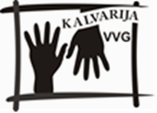 „Pagrindinės paslaugos ir kaimų atnaujinimas kaimo vietovėse“ (15)
Jeigu vietos projekte numatytos investicijos į nekilnojamąjį turtą ir jis:
* nuosavybės teise priklauso fiziniam asmeniui ir (arba) privačiam juridiniam asmeniui, ir (arba) viešajam juridiniam asmeniui (išskyrus valstybės institucijas, įstaigas ir savivaldybes), jos yra tinkamos finansuoti iš paramos VPS įgyvendinti lėšų, jeigu pareiškėjas ir (arba) tinkamas vietos projekto partneris valdo tą nekilnojamąjį turtą nuosavybės, nuomos ar kito teisėto naudojimosi pagrindais (netaikoma, kai numatytos investicijos į naujų pastatų ir statinių statybą); teisėtą nekilnojamojo turto valdymą, naudojimą ir disponavimą įrodančios daiktinės teisės, juridiniai faktai turi būti įregistruoti VĮ Registrų centre ne trumpesniam kaip 10 metų laikotarpiui nuo vietos projekto paraiškos pateikimo dienos. Jeigu vietos projekte numatytos investicijos į naujų pastatų ir (ar) statinių statybą,  žemė po naujai statomais pastatais ir (ar) statiniais nuosavybės teise turi priklausyti fiziniam asmeniui ir (arba) privačiam juridiniam asmeniui, ir (arba) viešajam juridiniam asmeniui (išskyrus valstybės institucijas, įstaigas, savivaldybes ir jų įstaigas). Žemė NVO įgyvendinamų vietos projektų atveju turi priklausyti pareiškėjui ir (arba) vietos projekto partneriui – viešajam juridiniam asmeniui, nuosavybės teise (vietos projekto partneriai – valstybės institucijos, įstaigos, savivaldybės ar jų įstaigos – valdo žemę nuosavybės, nuomos ar kito teisėto naudojimo pagrindais. Teisėtą nekilnojamojo turto valdymą, naudojimą ir disponavimą įrodančios daiktinės teisės, juridiniai faktai turi būti įregistruoti VĮ Registrų centre ne trumpesniam kaip 10 metų laikotarpiui nuo vietos projekto paraiškos pateikimo dienos;
25
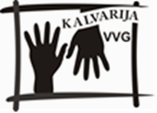 „Pagrindinės paslaugos ir kaimų atnaujinimas kaimo vietovėse“ (16)
* nuosavybės teise priklauso valstybei arba savivaldybei, jos yra tinkamos finansuoti iš paramos VPS įgyvendinti lėšų, jeigu vietos projekto paraišką teikia ir vietos projektą įgyvendina asmuo, kuriam suteikta teisė valdyti, naudoti nekilnojamąjį turtą ir disponuoti juo pagal nuomos, panaudos, patikėjimo sutartis arba kitus teisėtą valdymą, naudojimą ir disponavimą nekilnojamuoju turtu įrodančius dokumentus, kuriuose, be kita ko, nurodytas leidimas atlikti vietos projekte numatytas investicijas. Teisėtą nekilnojamojo turto valdymą, naudojimą ir disponavimą įrodančios daiktinės teisės, juridiniai faktai turi būti įregistruoti VĮ Registrų centre ne trumpesniam kaip 7 metų laikotarpiui nuo vietos projekto paraiškos pateikimo dienos
26
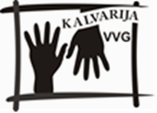 „Vietos projektų pareiškėjų ir vykdytojų mokymas, įgūdžių įgijimas“ (1)
Remiamos veiklos: kaimo bendruomenių ir kitų NVO atstovų, besiimančių naujos veiklos (ypač ūkinės) profesinės kompetencijos ugdymas (supažindinimas su gerąja šalies ir užsienio patirtimi, gebėjimų naudotis įgyta technika ir įrengimais suteikimas), taip pat kitų vietos projektų pareiškėjų mokymosi poreikių tenkinimas
27
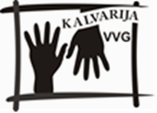 „Vietos projektų pareiškėjų ir vykdytojų mokymas, įgūdžių įgijimas“ (2)
Tinkami vietos projektų vykdytojai:
viešieji pelno nesiekiantys juridiniai asmenys, registruoti pagal LR Asociacijų, LR Viešųjų įstaigų, LR Labdaros ir paramos fondų įstatymus. Pareiškėjo pobūdis – nevyriausybinė organizacija.

Projektai įgyvendinami be partnerių.
28
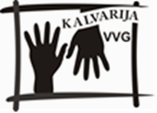 „Vietos projektų pareiškėjų ir vykdytojų mokymas, įgūdžių įgijimas“ (3)
Didžiausia lėšų vietos projektui paramos suma negali viršyti 12.000,00 Eur.

Lėšos vietos projektui įgyvendinti gali sudaryti iki 80 proc. visų  tinkamų finansuoti vietos projektų išlaidų
29
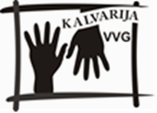 „Vietos projektų pareiškėjų ir vykdytojų mokymas, įgūdžių įgijimas“ (4)
Vietos projektų atrankos kriterijai:
1. Didesnis mokymų dalyvių skaičius - didžiausias galimas surinkti balų skaičius 30 balų. 
Šis atrankos kriterijus detalizuojamas taip:
* 50 ir daugiau dalyvių – 30 balų;
* nuo 25 iki 49 – 20 balų;
* 24 ir mažiau dalyvių – 10 balų.
30
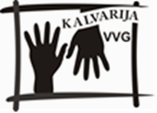 „Vietos projektų pareiškėjų ir vykdytojų mokymas, įgūdžių įgijimas“ (5)
2. Projekto įgyvendinimo metu suorganizuotų mokymo renginių skirtinga tematika skaičius - didžiausias galimas surinkti balų skaičius 40 balų. 
Šis atrankos kriterijus detalizuojamas taip:
* mokymo renginiai 4 ir daugiau skirtingomis temomis– 40 balų;
* mokymo renginiai 3 skirtingomis temomis – 30 balų;
* mokymo renginiai 2 skirtingomis temomis – 20 balų.
31
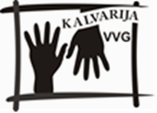 „Vietos projektų pareiškėjų ir vykdytojų mokymas, įgūdžių įgijimas“ (6)
3. Pareiškėjas turi patirties mokymų organizavime ir (arba) projektų rengime ir įgyvendinime - didžiausias galimas surinkti balų skaičius 30 balų. 
Šis atrankos kriterijus detalizuojamas taip:
* 2 m. ir daugiau – 30 balų;
* mažiau nei 2 m. – 20 balų.
32
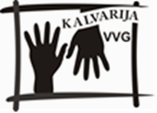 „Vietos projektų pareiškėjų ir vykdytojų mokymas, įgūdžių įgijimas“ (7)
Tinkamos išlaidos:
* Atlyginimas mokymo paslaugų teikėjui, įskaitant atlyginimą lektoriui;
* Mokymų medžiagos dauginimas, pateikimas informacijos laikmenose;
* Mokymo patalpų nuomos ir maitinimo;
* Lektoriaus kelionės išlaidos;
33
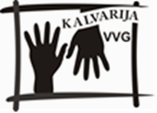 „Vietos projektų pareiškėjų ir vykdytojų mokymas, įgūdžių įgijimas“ (8)
* Įrangos nuoma iš įrangos nuomos paslaugų teikėjų;
* Vietos projekto bendrosios išlaidos (vietos projekto viešinimo išlaidos);
* Pridėtinės vertės mokestis (PVM, kurio vietos projekto vykdytojas pagal Lietuvos Respublikos pridėtinės vertės mokesčio įstatymą neturi ar negalėtų turėti galimybės įtraukti į PVM atskaitą)
34
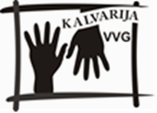 Kvietimas teikti vietos projektus galioja nuo 2017 m. rugpjūčio 16 d. 8.00 val. iki 2017 m. rugsėjo 29 d. 16.00 val.
Vietos projektų paraiškos (1 egz. originalas įrašytas į CD) priimamos Kalvarijos vietos veiklos grupės būstinėje adresu: Ugniagesių g. 12-3, Kalvarija. Paraiška ir (arba) papildomi dokumentai turi būti pateikti asmeniškai pareiškėjo arba jo įgalioto asmens (įgaliojimas laikomas tinkamu, jei jis pasirašytas juridinio asmens vadovo ir ant jo uždėtas to juridinio asmens antspaudas, jeigu jis antspaudą privalo turėti). Kitokiu būdu (pvz., paštu, per kurjerį) ir pavėluotai pateiktos paraiškos nepriimamos.
35
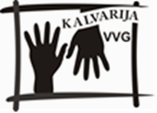 Per vieną paramos paraiškų teikimo laikotarpį vietos projekto paraiškos teikėjas gali pateikti vieną vietos projekto paraišką.Informacija apie kvietimą teikti vietos projektus ir vietos projektų įgyvendinimą teikiama darbo dienomis nuo 8.00 val. iki 17.00 val. Kalvarijos vietos veiklos grupės būstinėje adresu: Ugniagesių g. 12-3, Kalvarija ir telefono Nr. +370 652 90464, +370 612 71415. Taip pat el. paštu info@kalvarijosvvg.lt.
36
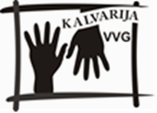 Kvietimo dokumentus rasite:
www.kalvarijosvvg.lt/kvietimo-dokumentai/
37
AČIŪ UŽ DĖMESĮ
38